GeografiaSergio Zilli
cod: 006LE 
Corso di Laurea: Discipline storiche e filosofiche
a.a. 2019-2020
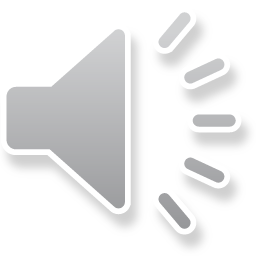 Presentazione n. 38 (con audio)
La circolazione: flussi, reti e nodi

3
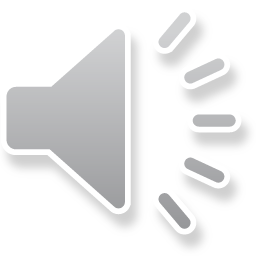 Circolazione delle merci e commercio internazionale
La rivoluzione dei traffici e delle merci ha imposto una gestione differente degli scambi commerciali 
Logistica: è l’insieme delle attività organizzative, gestionali e strategiche che governano i flussi materiali, dalle origini presso i fornitori di materie prime fino alla consegna dei prodotti finiti ai clienti e al servizio di post vendita
Trasporto multimodale: metodo di trasporto merci (spesso in container) su lunghe e lunghissime distanze, combinando diverse tipologie di mezzi (corridoi multimodali)
Piattaforme logistiche: vaste aree in cui convergono reti di trasporto diverse le cui merci sono ricevute, immagazzinate, trattate e poi smistate
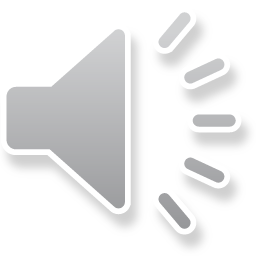 Commercio mondiale
Prima trasformazione da commercio locale a grande dimensione si ha con la rivoluzione industriale (XIX secolo)
Seconda fase con la rivoluzione dei trasporti della seconda metà del Novecento (dal 1945 i traffici commerciali mondiali crescono del 7,4% annuo)
Terza fase con la globalizzazione, con interdipendenza delle economie di tutti gli Stati (primato del mercato), legata a tre fattori:
Innovazioni tecnologiche (maggior velocità, minori costi)
Divisione internazionale del lavoro (diverso costo unitario, delocalizzazione nel Sud produzioni minori, lavori qualificati al Nord)
Liberalizzazione del commercio (abbattimento di barriere al trasferimento di beni e servizi)
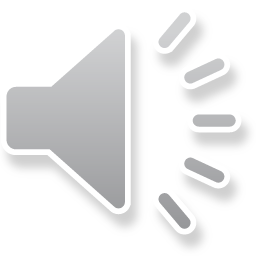 I corridoi paneuropei
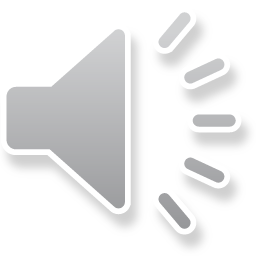 Commercio mondiale
Tutta una serie di accordi fra singoli Paesi per facilitare scambi fra aree senza aggravi fiscali in funzione di un incremento del commercio
Con la globalizzazione, all’incremento dei flussi commerciali si è affiancato il cambiamento all’interno delle direzioni dei flussi.
Materie prime e risorse primarie mantengono il passaggio da paesi produttori a industrializzati, ma i manufatti e i semilavorati seguono percorsi più complessi, in quando la loro produzione, a causa della scomposizione verticale del processo produttivo, è delocalizzata dove i costi del lavoro (manodopera) sono più convenienti.
In pratica le varie fasi della produzione di un manufatto sono distribuite in diverse parti del mondo, al cui interno si sviluppa una parte della filiera.
Questo influisce sull’organizzazione della società locale, in tutti i suoi aspetti, dalla struttura sociale, ai consumi, agli stili di vita (e-commerce, acquisto di beni agricoli extra stagionali)
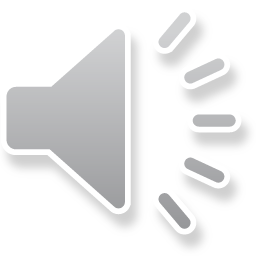 Turismo
Spostamento dal luogo di residenza a altre località per svago, interesse culturale, salute, riposo o desiderio di conoscenza .
XVIII secolo, usanza del Grand Tour, per l’istruzione dei giovani nobili
Rivoluzione industriale  crescita borghesia, volontà di «riposo» (turismo d’élite)
Secondo Novecento: turismo di massa
Turista è «chiunque viaggi in paesi diversi da quello in cui ha la sua residenza abituale, o al di fuori del proprio ambiente quotidiano, per un periodo di almeno una notte ma non superiore all’anno, per svago, riposo e vacanza, visita di amici e parenti, motivi di affari e professionali, di salute, religiosi, di pellegrinaggio o altro» (definizione dell’Organizzazione mondiale del turismo)
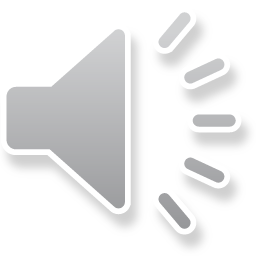 Turismo
E’ l’attività del terziario con il maggior numero di addetti
In crescita progressiva: nel 2013 superato il miliardo di turisti (patrimonio storico europeo)
Fonte notevole di reddito: Italia 13% PIL  effetto sul territorio
Turismo e viaggi: costruzione dell’immagine, disponibilità di servizi di accoglienza
Turismo culturale: interesse per diversità e specificità dei singoli luoghi (che escono dalla globalizzazione). Interesse nei confronti di ciò che riguarda l’identità
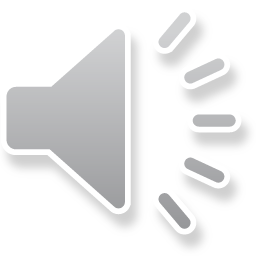